Poiésis náboženských světů:
Znaky, symboly, jazyk, mýtus
Aristotelés 384-322
Epistémé: kontemplativní intelekt
Poiésis: kreativní intelekt
Praxis: praktický intelekt
Model něčeho a pro něco
Symboly reprezentují, vytvářejí a proměňují realitu
Sýmbolon
„Proto organický, se životem spjatý symbolismus bude vždy vyjadřovat lépe než kterýkoli jiný pravdy duchovního rázu, jak to dokládají evangelijní podobenství.“ (Benoist 1995:6)
Ferdinand de Saussure (1857-1913)
Dyadické znaky

Signifiant, označující -------------------------------signifié, označovaný

Znak je tvořen z těchto dvou složek, které jsou v neustálém vztahu.
 Fonetická podoba signifiant nesouvisí s fyzickou strukturou signifié. Vztah je arbitrární, určován pouze zvukovou odlišností od jiných slov (distinkce) a vztahy v rámci jazykového systému. Pojem opozice rozpracoval Roman Jakobson jako logickou operaci, jejíž základem je dvojdílnost.
              
                  strukturalistická teorie jazyka---------------strukturalismus
Benoist, Luc. 1975. Znaky, symboly a mýty.
Přirozené zdroje řeči:
zdroj imitativní, zvukomalebná slova napodobující přirozené zvuky.
zdroj emotivní, spontánně expresivní zvuky spojené s určitými pocity.
zdroj harmonický, symbolická korelace mezi zvukem a jeho impresionistickým účinkem. (Frye: God a good jako čistě náhodná shoda?)
zdroj sociální, zdrojem řeči byl zpěv rytmizující práci.
Langue x parole
„My nezkoumáme, proč se mýty podobají, ale jak se podobají. Podobnost totiž neexistuje sama o sobě, je jen jednotlivým případem rozdílnosti. Mýtická kombinatorika nepracuje s prvky, ale s diferenčními rozestupy, které vznikají mezi páry opozic. Vlastně to nejsou ani tolik mýty, co se podobá, ale jejich vztahy.“ 
Claude Lévi-Strauss: Homme nu. 1971
Robert Hertz: Right and Left: Essays on Dual Symbolic Classification. 1973
Mary Douglas: Purity and danger: An Analysis of concepts of Pollution and Taboo. 1966
Pascal Boyer: The Naturalness of Religious Ideas: A Cognitive Theory of Religion. 1994
Mytémy, synchronní a diachronní čas, mediace Fx(a) : Fy(b) = Fx(b) : Fa-1(y)
Vladimír Jakovlevič Propp (1895-1970)
Morfologie pohádky
Role: padouch          hrdina          dárce          pomocník          princezna          otec          mediátor          falešný hrdina
http://www.stonedragonpress.com/vladimir_propp/propp_generator_v1.htm
Charles Sanders Peirce 1839 - 1914
Triadické znaky
objekt - cokoli, co může být myšleno; ať už je to jen představa věci, pokud je schopna být zakódována ve znaku;
reprezentant - znak, který popisuje objekt (srov. Saussurův pojem označující);
interpretant - význam získaný dekódováním či interpretací znaku


moderní sémiotika, teorie o  produkci významu
Piercovo rozlišení znaků podle toho, jak znak a předmět spolu souvisí:
 přirozeně (index – například oheň a kouř),

 na základě analogie (ikon – například obraz),

 anebo pouze konvencí (symbol – například slovo). 

Spor o arbitrárnost symbolu: Saussure x Benoist 
Materiální obrat ve studiu náboženství – Houtman, Dick & Meyer, Birgit eds. (2012): Things: Religion and the question of materiality. New York: Fordham University Press
Materiální objekty jako ikony a indexy posvátného ve světě
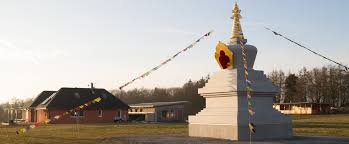 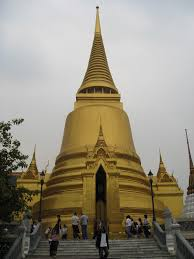 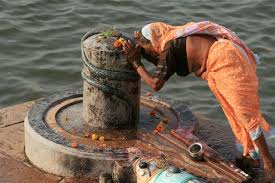 Materiální objekty jako ikony a indexy posvátného ve světě
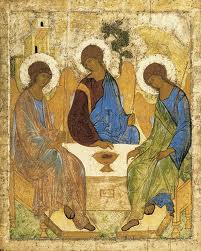 Materiální objekty jako ikony a indexy posvátného ve světě
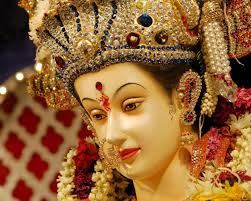 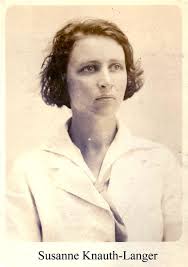 Susanne K. Langer (1895 – 1985)
Procesy zvýznamňování:
Signifikace (triáda: subjekt – ikon či index  -  objekt)
X čtyřsložkový vztah: subjekt, symbol, koncept, objekt 
Denotace (vztah mezi symbolem a objektem)
Konotace (vztah mezi symbolem a konceptem)
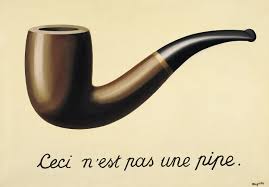 „Lebo sotva povedal „toto je fajka“, musí sa opraviť a koktá „toto nie je fajka“, ale kresba fajky“, „toto nie je fajka, ale veta, ktorá hovorí, že je to fajka“, „ veta „toto nie je fajka“ nie je fajka“, „ vo vete „toto nie je fajka“ toto nie je fajka“, „ táto maľba, táto napísaná veta, táto kresba fajky, všetko toto nic je fajka“. Négacíe sa množia, hlas sa zamotává a zadúša, zmätený učiteľ spúšťa svoj vystretý ukazovák, obracia sa chrbtom k tabuli, pozerá sa na žiakov, ktorí sa válajú od smiechu a neuvedomuje si, že sa smejú práve preto, lebo nad tabuľou a učiteľom brblajúcim svoje negácie sa začala dvíhať para, pomali začala nadobúdať tvar a teraz už celkem presne a bez najmenších pochýb načrtává fajku. „Fajka, je to fajka“, kričia žáci, dupú nohami, zatiaľco učiteľ, sice coraz tichšie, no s rovnakou zaťatosťou mrmle slová, čo už nikto nepočúvá: „A predsa to nie je fajka.“ (Foucault 1994: 34-5)
Odstředivé a dostředivé čtení
Roland Barthes: referenční iluze
„Reálno je nereprezentovatelné, protože se je však lidé stále snaží reprezentovat slovy, proto existují dějiny literatury“ (BARTHES 1994: 88).
Základní funkcí vyprávění proto není „zobrazovat“, ale „vytvořit pravděpodobnou podívanou.“
„Cílem mimesis už není vytvořit iluzi reálného světa, ale iluzi pravdivého diskursu o reálném světě“ (COMPAGNON 1998: 127).           

                                                                                    Studium intertextuality
Konverze jako změna z dostředivého na odstředivé čtení
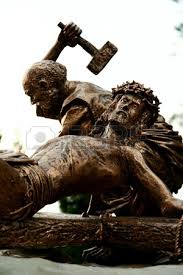 Já už jsem byla taková načatá v té době, hledala jsem tu Pravdu a všímala si tý lidský bídy. No a četla jsem všechno možný, duchovní, až se mi dostal do ruky Nový zákon, já jsem byla nemocná, ležela jsem v posteli a četla jsem to s takovým obrovským zaujetím a říkám si: „No to je pravda, já tomu věřím". Ale ještě to nebylo ono. A pak jsem si vzala do ruky desku s Bachovými pašijemi, tam je na obalu taková nějaká plastika ukřižování a najednou to jako přišlo, takové osobní prožití toho, co jako Kristus vytrpěl a že to bylo i za mě, osobně. A já jsem jenom brečela a brečela a brečela. To bylo stejně zvláštní, protože mně nikdo nějak neřekl: Kristus za tebe umřel, mně nikdo neřekl evangelium v tom slova smyslu. Takže to asi Duch svatý sám vztáhl svoje (smích)… a dotkl se. Takže potom jsem jako nějak věděla, že potřebuju církev.
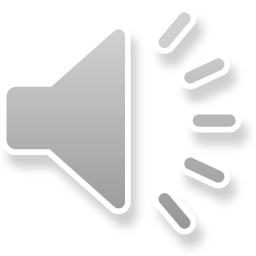 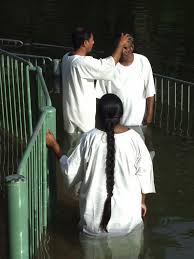 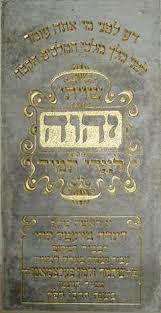 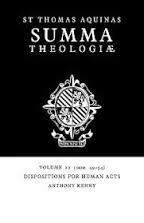 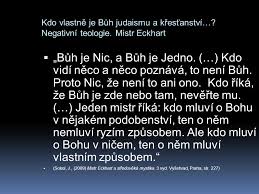 Je Bůh mrtev či spíše pohřben v mrtvém jazyce?Zjevení jako adekvátní mluvení o Bohu v deskriptivní fázi?
https://www.youtube.com/watch?v=vtkQirgnClM
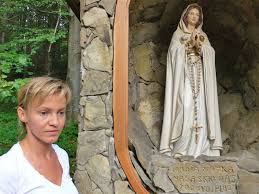 Rekapitulace teorií mýtu
Evolucionismus: Mýtus je nepoučená věda (E.B. Tylor, k extrému dovádí Ch. Dawkins)
Sherry B. Ortner
On Key symbols. 1973.
Sumarizující symboly vyjadřují emocionálně silným a nepříliš odlišujícím způsobem, co systém pro jeho členy znamená. 
Precizující symboly mají schopnost organizovat, usazovat zkušenost, jsou analytické, a to buď především koncepčně, nebo akčně. Členům nabízejí základní orientace a strategie.
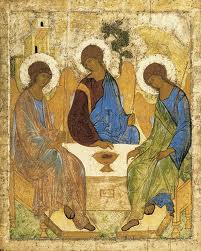 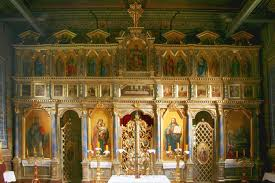 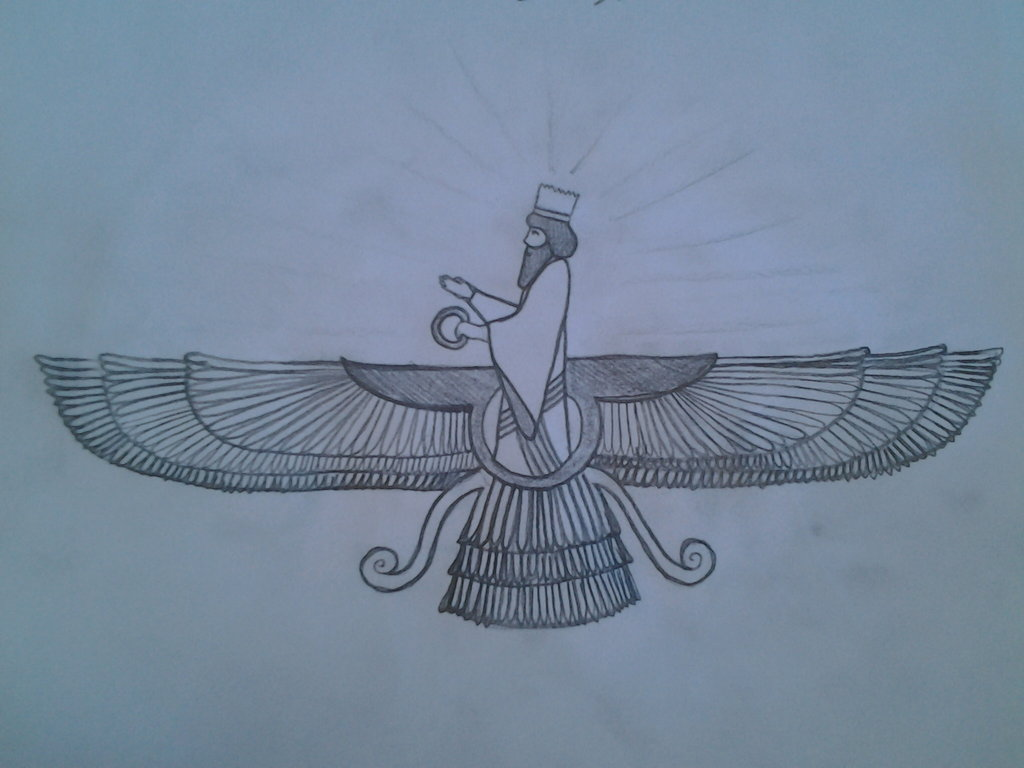 .
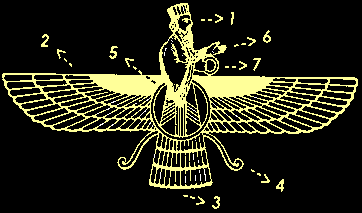 Hamsa:  ruka Miriam, Marie a Fatimy
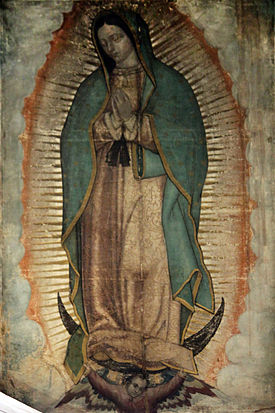 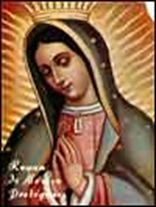 Signifikace, denotace, konotace